Crossroads - A Time-Sensitive Autonomous Intersection Management Technique
Edward Andert, Mohammad Khayatian, Aviral Shrivastava
Arizona State University
Testbed for our Scale Model
“1/10 scale” model of an intersection
Arduino Mega 2560 is used as the main controller.
Arduino Nano is used for monitoring encoder data.
Network is handled by 2.4GHz transceivers.
Intersection manager platform a laptop and program is implemented in Matlab®
2
Model Specifications
Request
Line
Request
Line
1
1
1
Request
Line
1
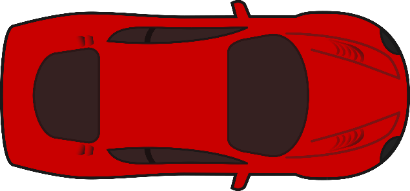 Request
Line
3
Velocity Transaction Intersection Management
When a vehicle reaches request line, transmits its current and destination lane, speed and position.

Intersection Manager processes the received data and returns a target velocity to vehicle.

Vehicle execute the command when the receives the new target velocity.

 We will call this “Velocity Transaction Intersection Management” or VT-IM.
Request
Line
Request
Line
1
1
1
Request
Line
1
Request
Line
4
[Speaker Notes: One way to implement, define charecteristics]
VT-IM (Velocity Transaction Intersection Management)
Intersection Manager
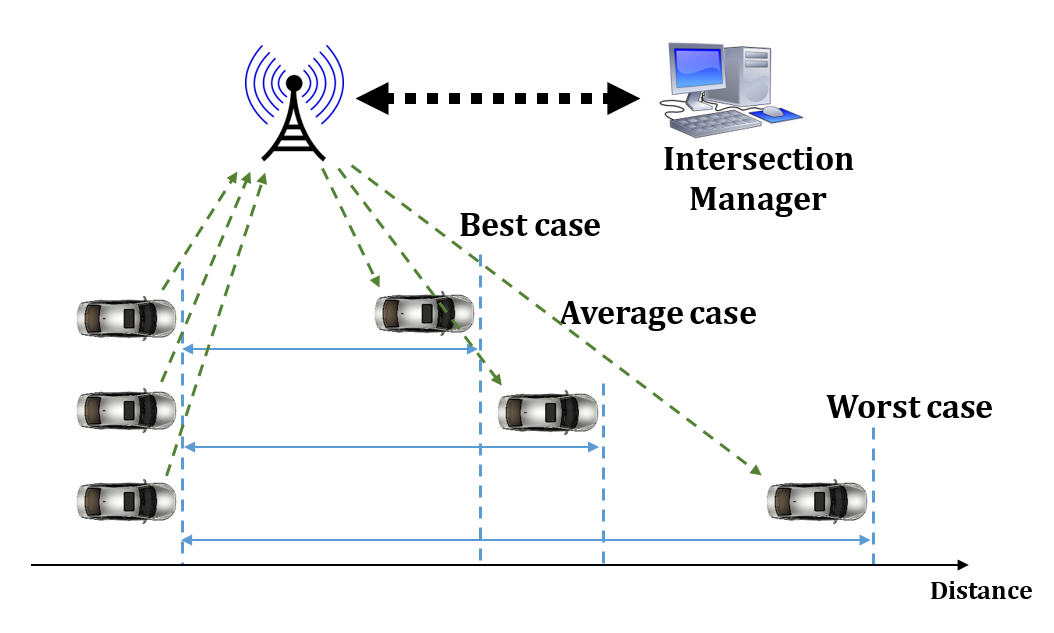 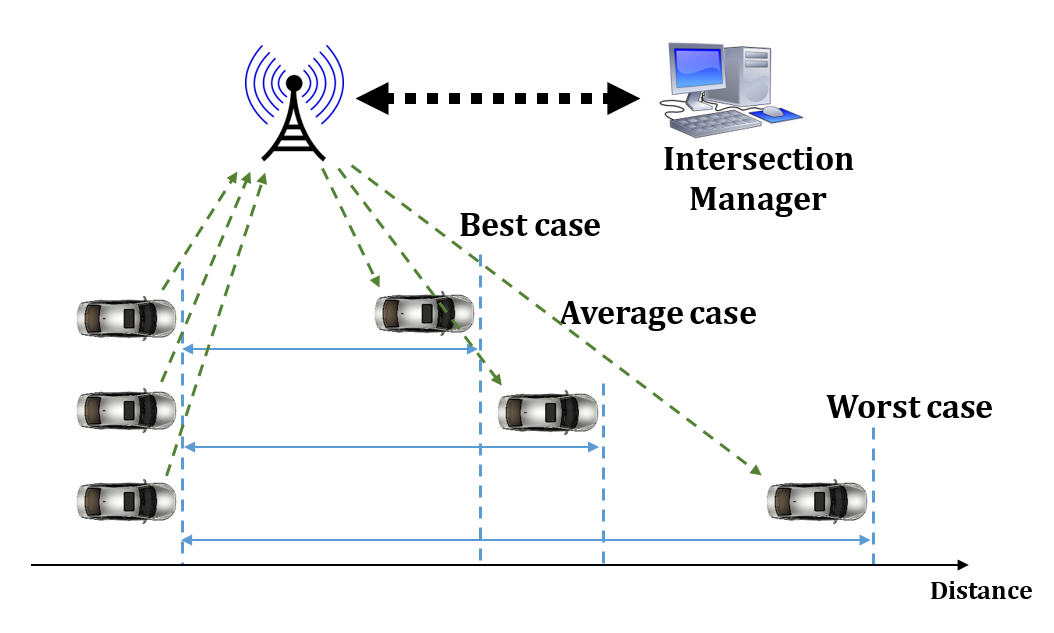 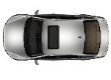 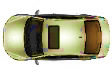 RequestLine
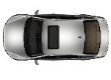 Enter
Exit
5
[Speaker Notes: When the car reaches the request line, sends its info (speed, in/out lane, position, ID, etc.) to IM.
IM processes the data considering the other cars which are already in the intersection and send back the target velocity to the car.
Car tracks the received target velocity as soon as it receives the command.]
VT-IM Pseudo-Code
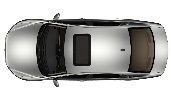 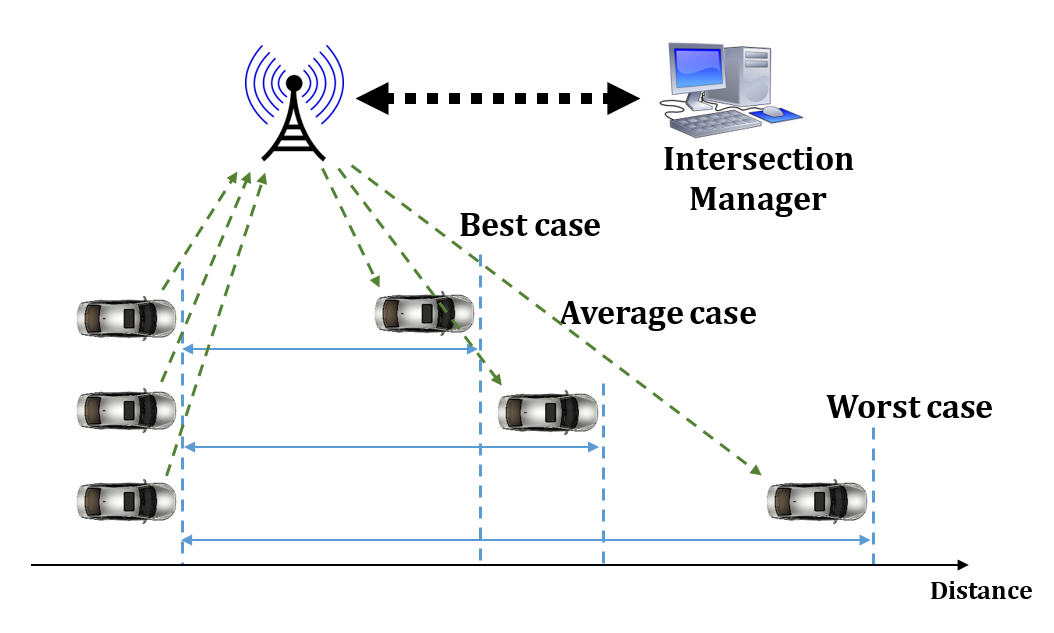 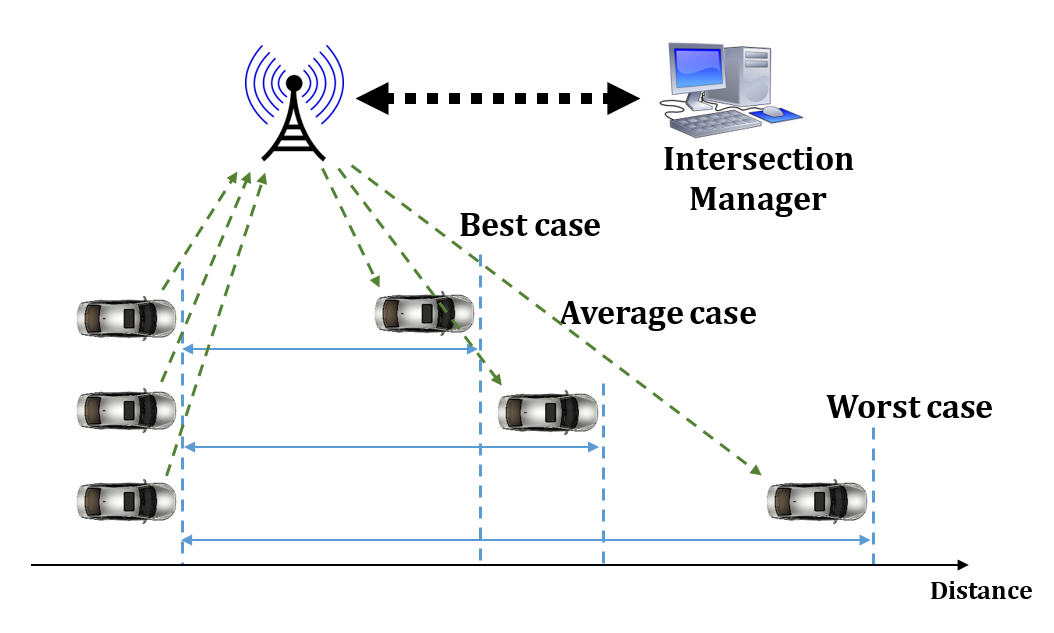 6
[Speaker Notes: More to algorithm, not present here for berevity]
VT-IM Must Account for Position Uncertainty
For safe operation, the intersection manager should take into account all kinds of errors and uncertainties in the system.
Sensor Error (GPS, encoder, etc.)
Time Synchronization Error (Synchronization accuracy, clock precision, etc.)
Tracking Error (delays due to dynamics of the system and controller parameter)

Error is modelled as a Safety Buffer around the vehicle:
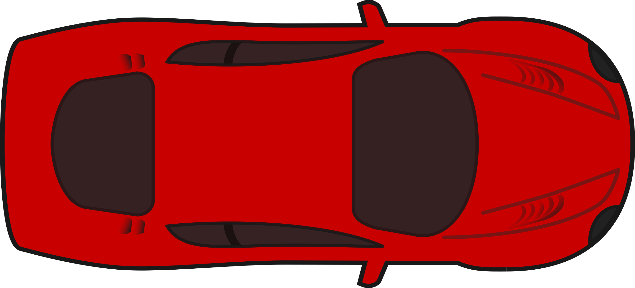 7
How Large is the Safety Buffer
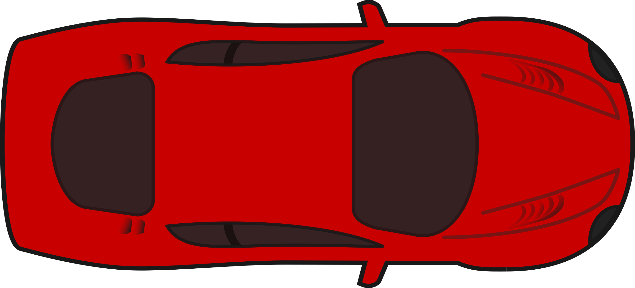 8
[Speaker Notes: We measured worst case error for safety buffer by comparing expected position and actual one.]
Large Safety Buffer Lowers Throughput
Intersection Manager
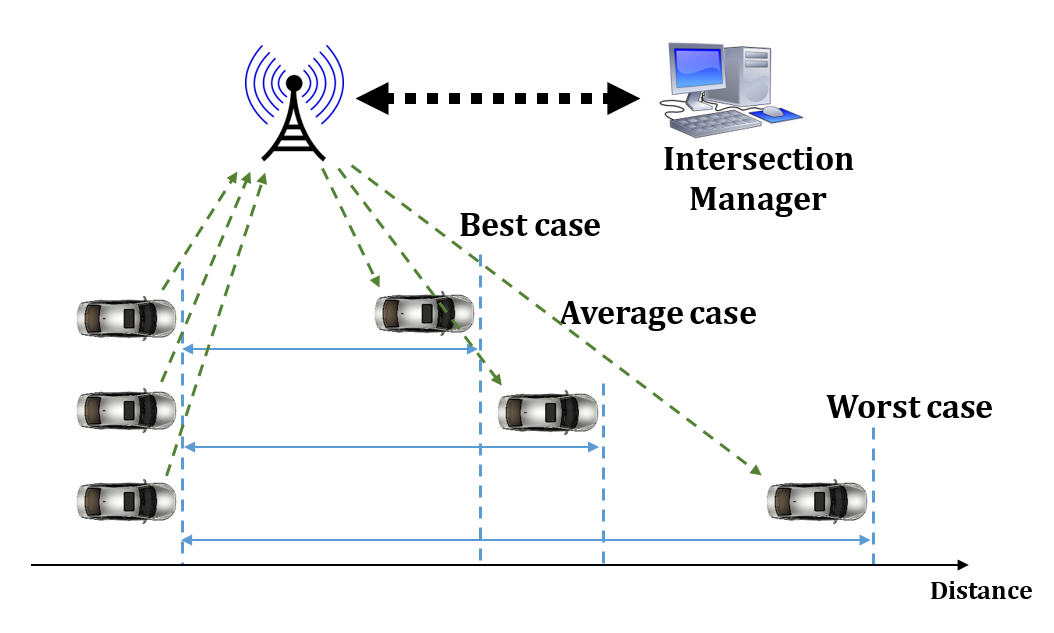 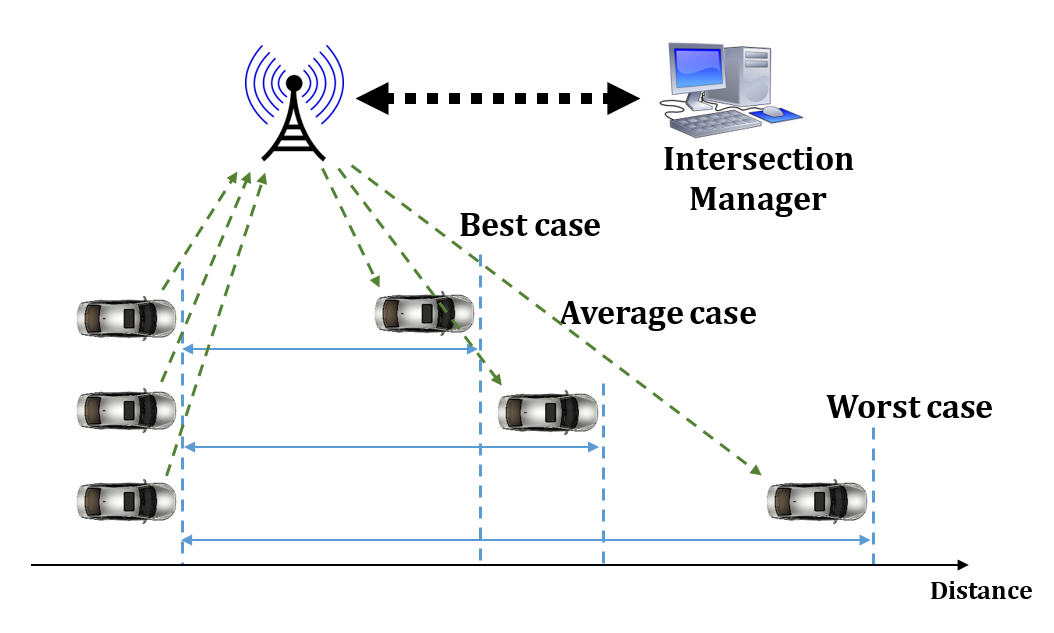 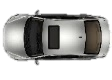 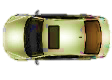 RequestLine
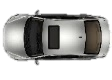 Enter
Exit
9
Defining the Timing Problem
Round Trip Delay (RTD) is being ignored
Caused by computation delay and network delay.
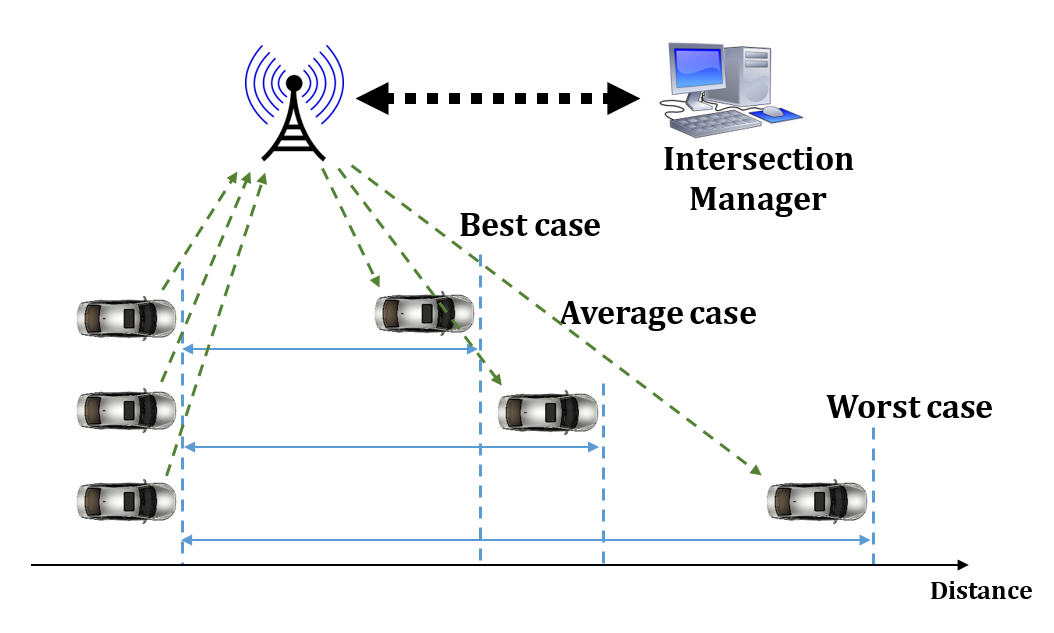 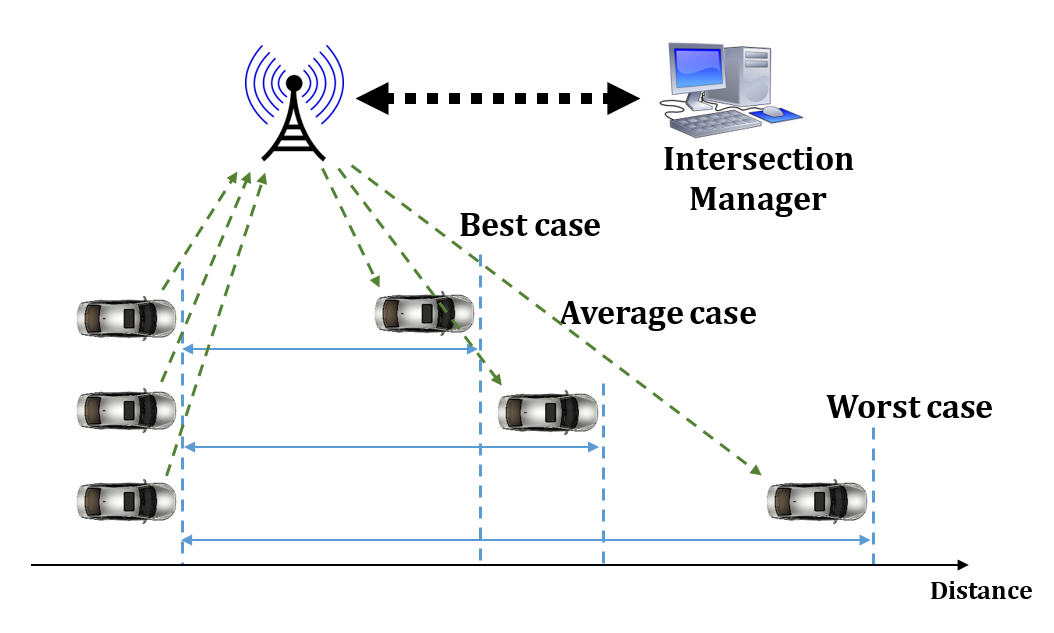 RequestPosition
Actual ReceivePosition (ARP)
IM
Best
Worst
Average
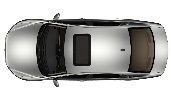 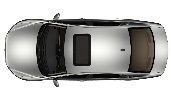 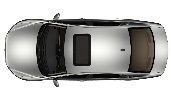 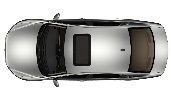 Worst Case Receive Position Difference
Expected Message Receive Position
10
Time Delays Will Cause Crashes
Intersection Manager
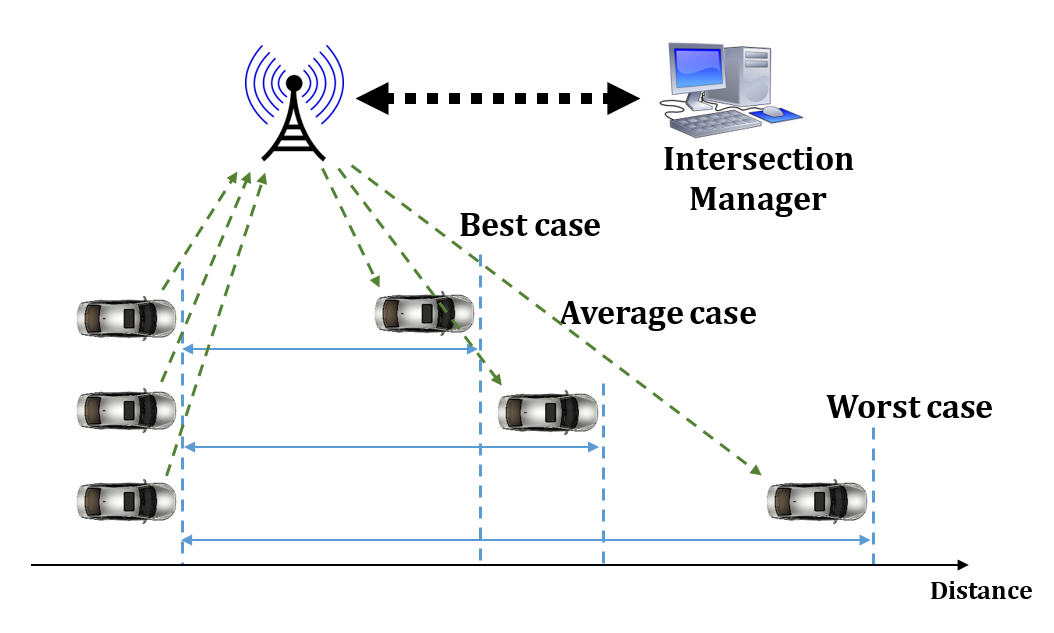 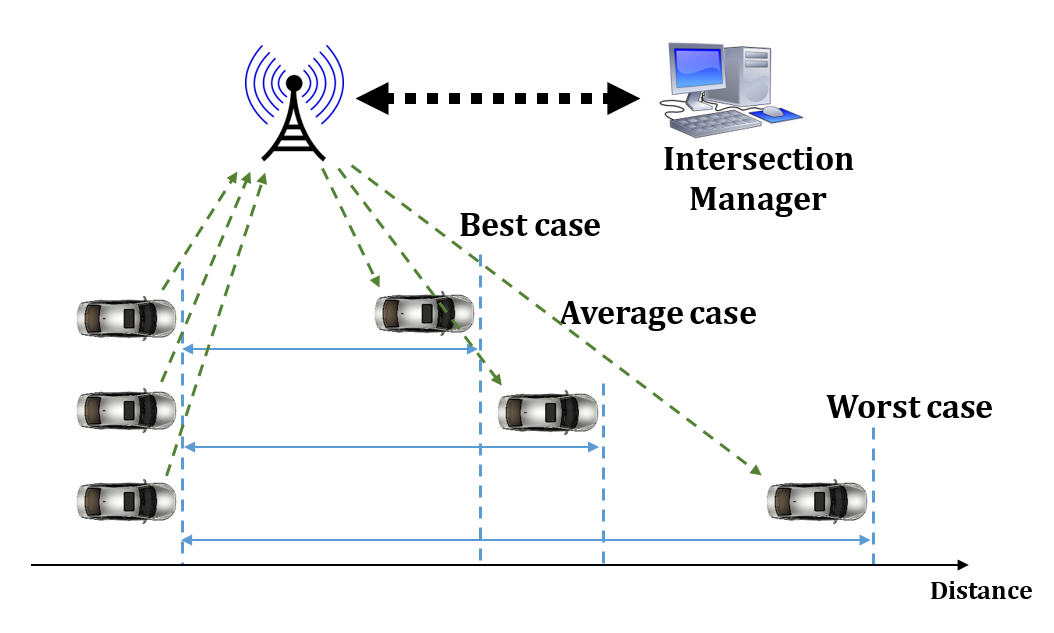 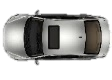 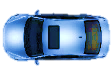 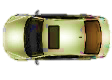 RequestLine
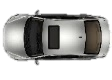 11
[Speaker Notes: Depending on network delay and IM computation time, vehicle receives the target velocity with some delays.]
Accounting for Delays
A real intersection manager must also take into account delay in the system.
Transmission Delay
Computation Delay
Summation: Round Trip Delay (RTD)

In existing implementations, delays will have to be modeled as additional Time Buffer around the vehicle:
123.791 milliseconds
(Source: our implementation)
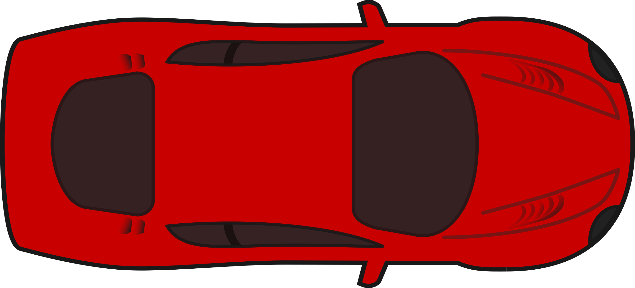 36.885 milliseconds
(Source: our implementation)
150 milliseconds
(Source: our implementation)
12
Real-life Computation and Network Delay
13
How Large is the RTD Buffer
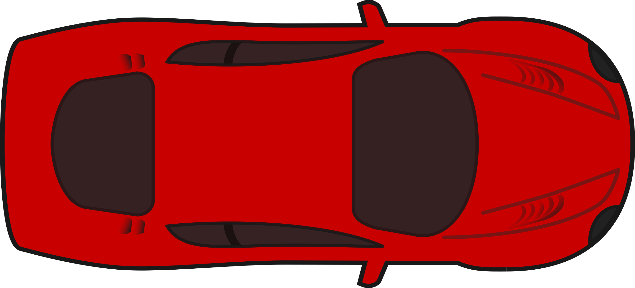 14
How Large is the RTD Buffer
Using our real-life implementation, we measured how big a Safety Buffer considering RTD needed to be.
3.46x Original Vehicle Length
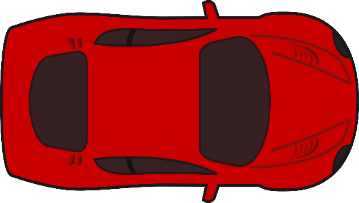 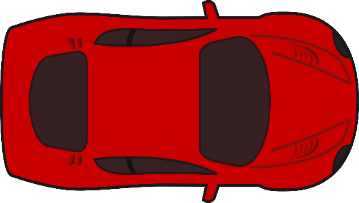 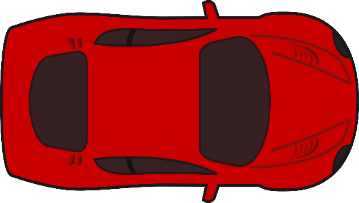 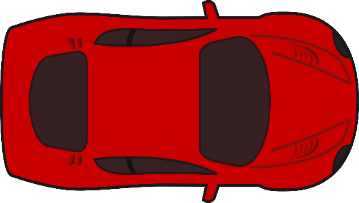 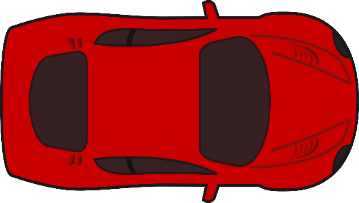 Adding the safety buffer due to timing error will degrade the throughput.
15
Our Approach: Crossroads
We set the execution location (execution time) according to the Worst-Case Round-Trip Delay (WCRTD) on our system.
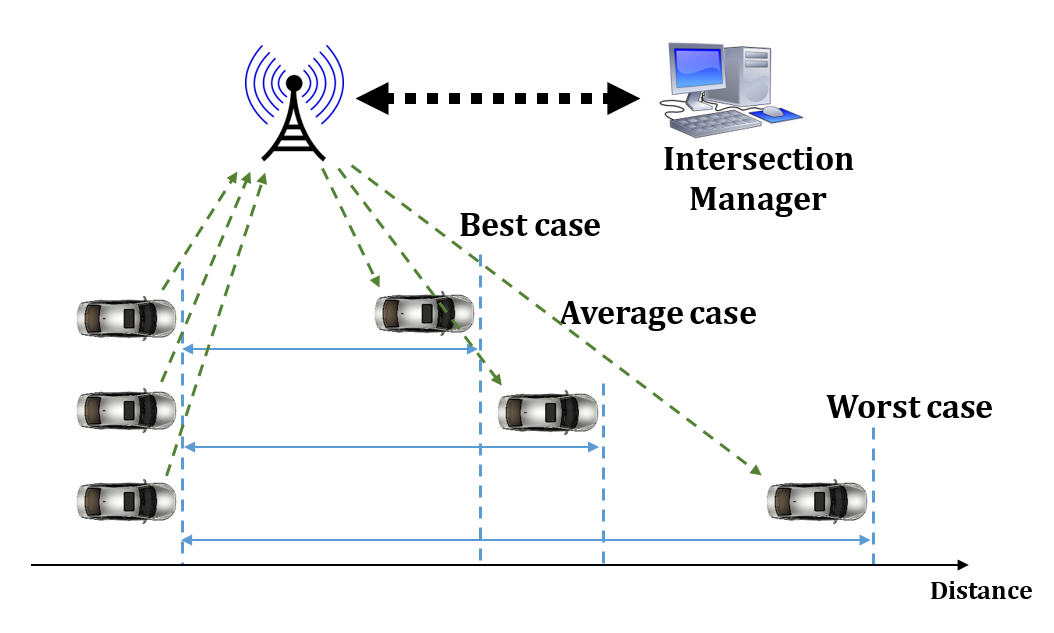 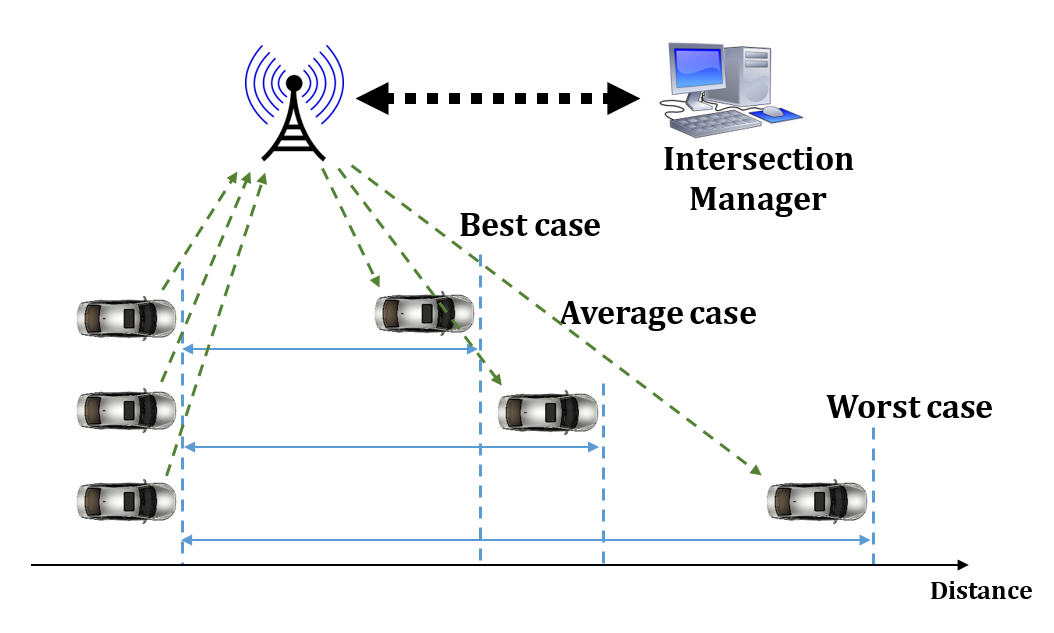 Execution Position
RequestPosition
IM
Actual ReceivePosition
Best
Worst
Average
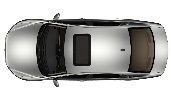 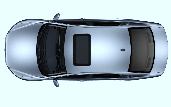 Actuation Begins
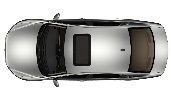 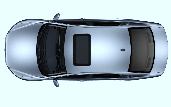 Actuation Begins
Expected Message Execution Position = EP
16
[Speaker Notes: Different animation, show 2 cars with different RTDs being fixed by execution position
Fix animation with expected location]
Crossroads Code
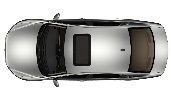 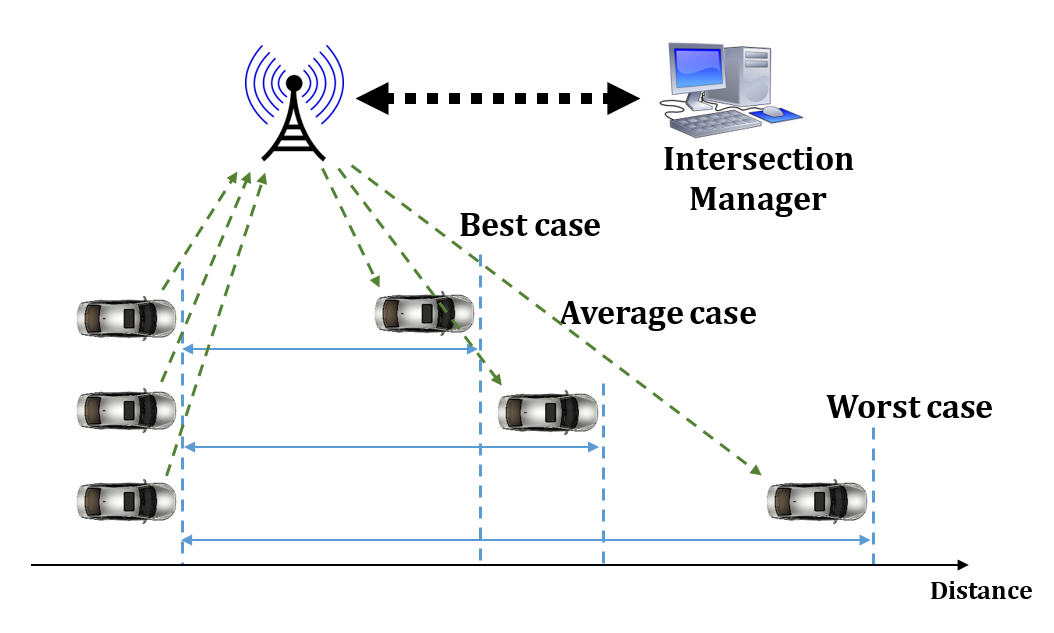 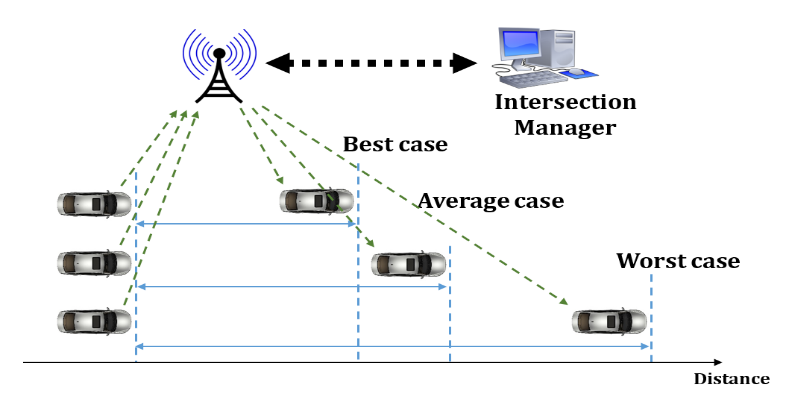 17
[Speaker Notes: IM calculates the desired Time of Arrival, T oA, and the execution time, TE, (actuation position PE) based on WCRTD
Fix this slide]
Crossroads Eliminates Time Buffer
Unlike the VT-IM methodology, Crossroads does not require a Time Buffer
~ 3.5x Original Vehicle Length  ->  ~ 1.5x
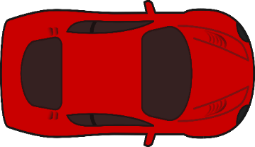 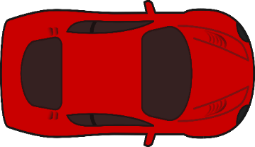 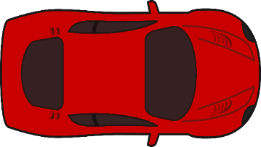 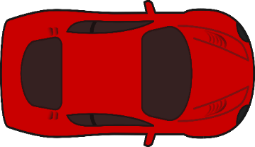 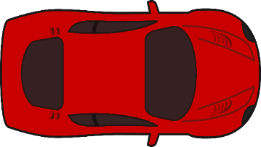 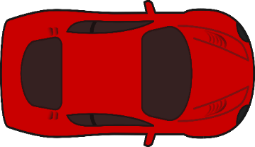 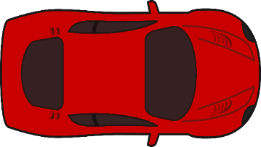 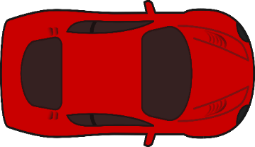 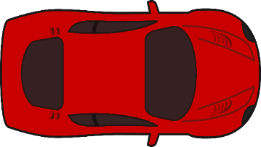 18
AIM (Autonomous Intersection Management)
A tested and effective FCFS (First Come First-Served) policy
Dresner and Stone propose and IM that:
Vehicle requests to entire intersection at ToA and  VoA
IM simulates the trajectory of the vehicle 
Responds YES if the trajectory has no overlap with the reserved spots of other vehicles
Responds NO otherwise.
19
[Speaker Notes: Must state problem - RTD is ignored – the problem is RTD is ignored]
AIM is a query-based approach
Intersection Manager
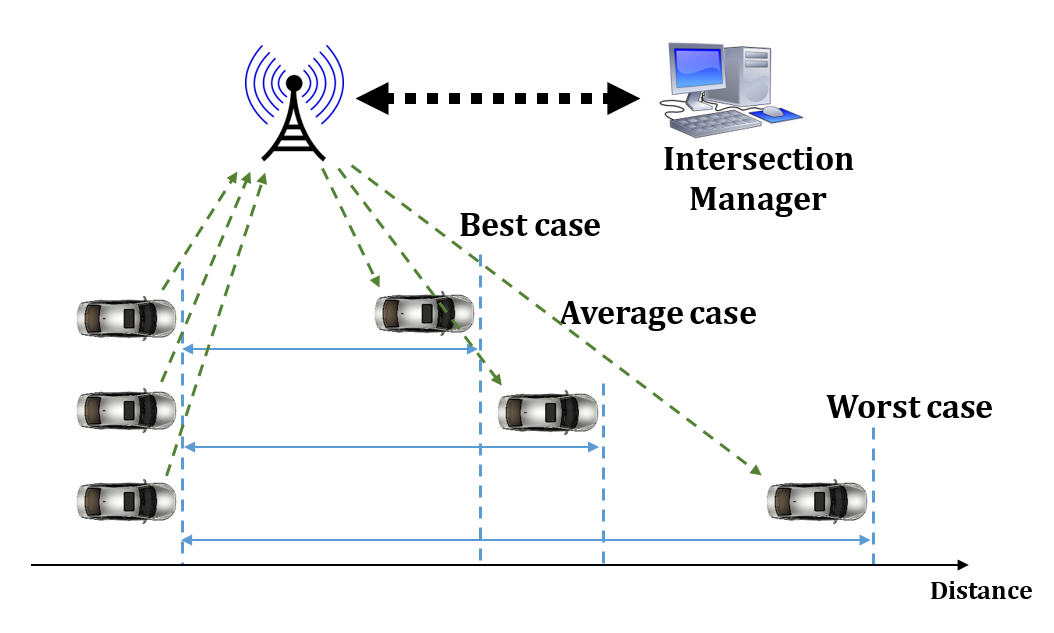 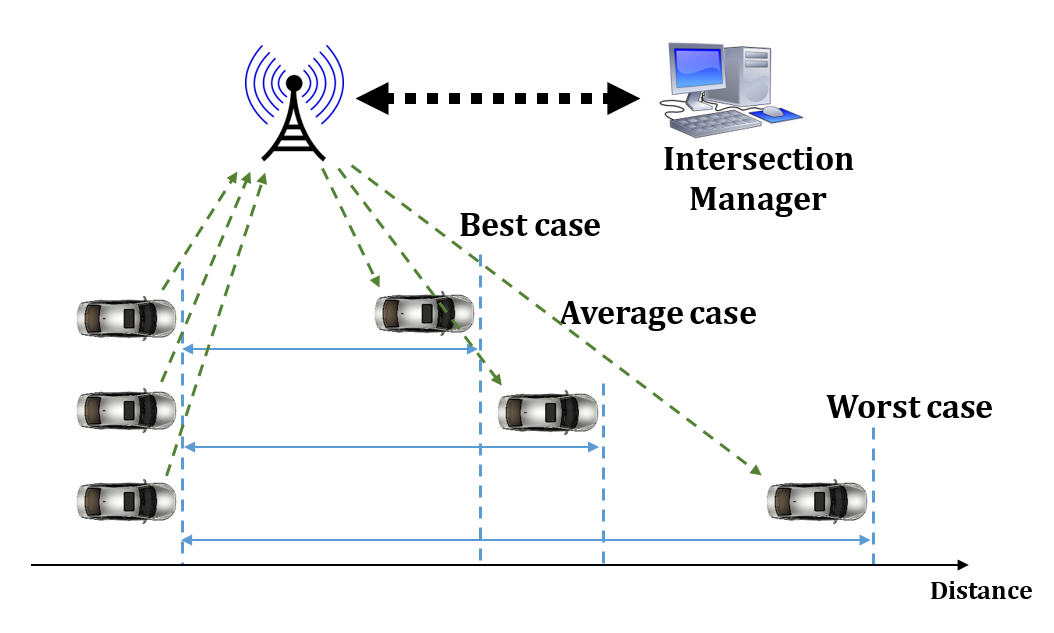 Request Time of Entry, (TOE) Velocity of Entry
Receive Accept
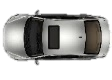 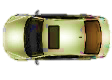 Vehicle Begins Actuation
of Proposed TOE
RequestLine
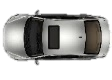 Enter
Exit
20
[Speaker Notes: Explain timing problem and how it is solved]
AIM is a query-based approach
Intersection Manager
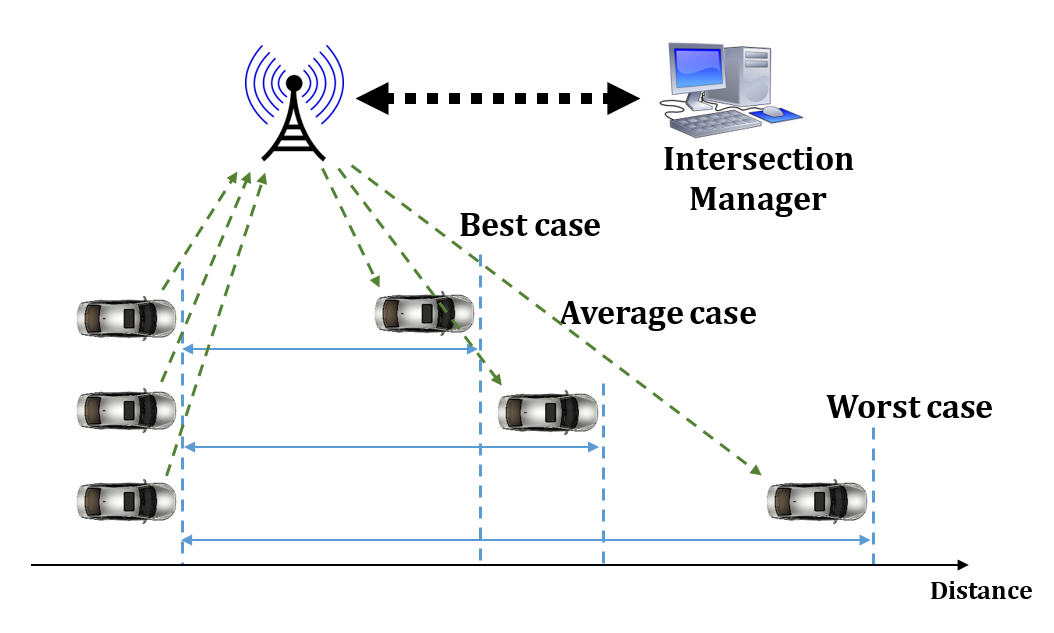 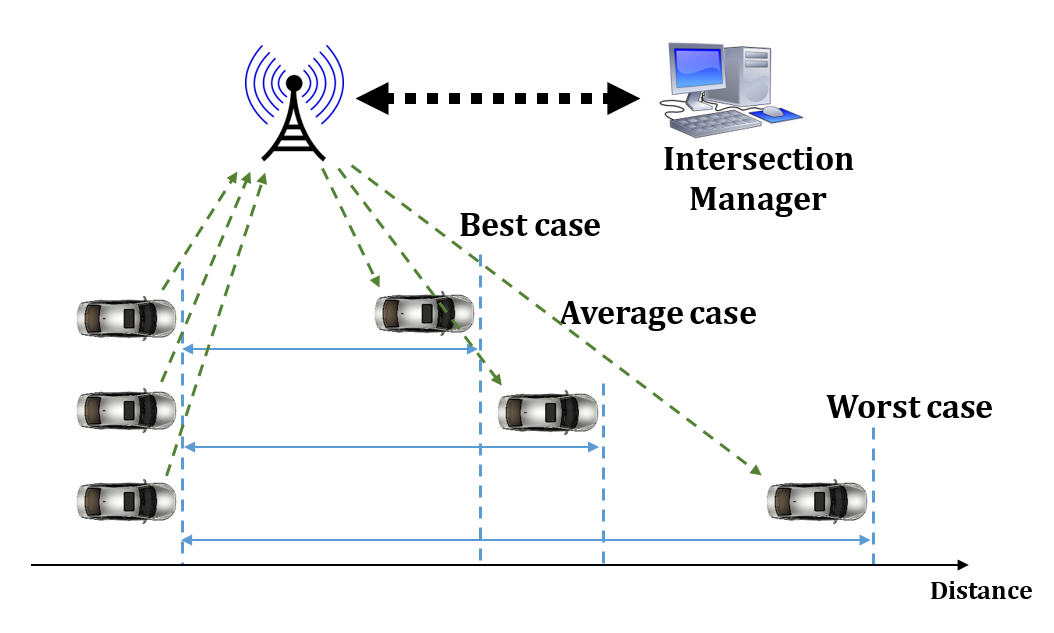 Request Time of Entry, (TOE) Velocity of Entry
Receive Reject
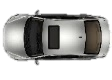 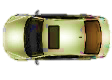 Vehicle Begins Actuation
of Proposed TOE
RequestLine
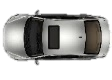 Enter
Exit
21
[Speaker Notes: Explain timing problem and how it is solved]
Related Work: AIM
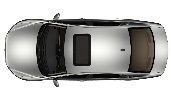 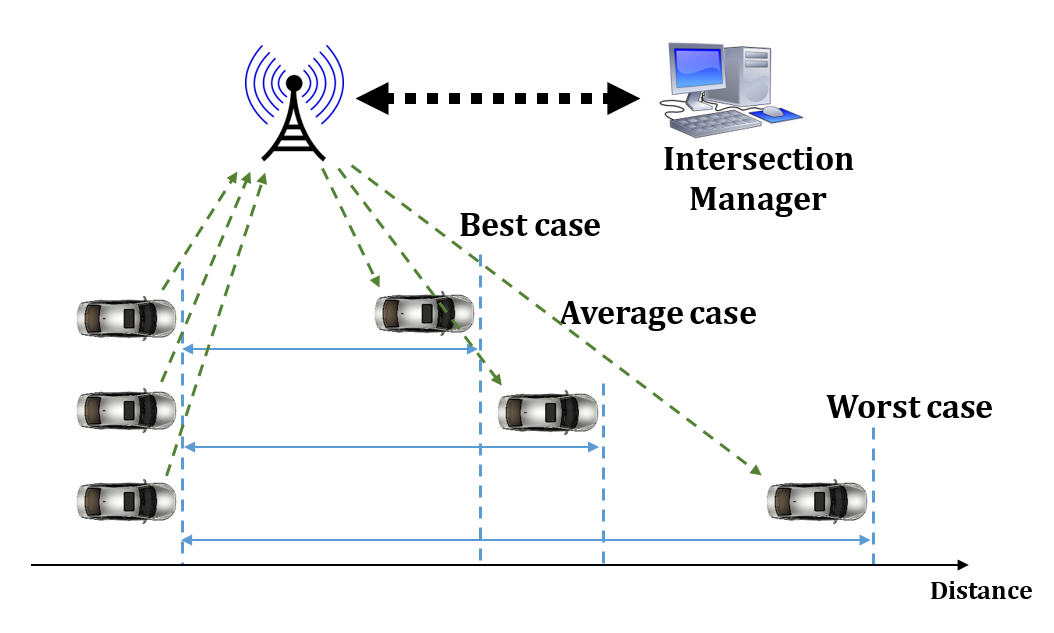 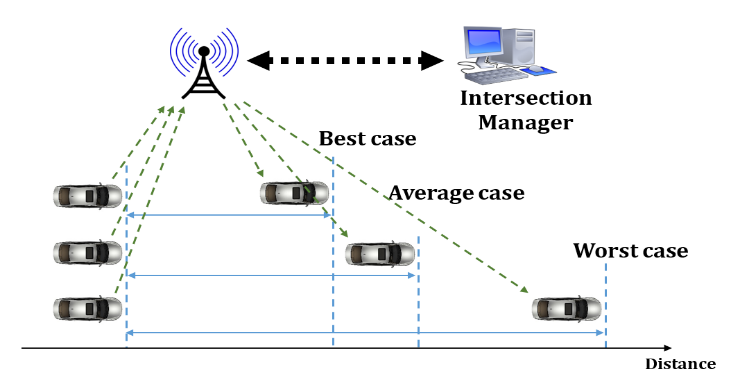 22
Related Work: AIM
Aim was tested virtually with 1 real  and a number of simulated autonomous vehicles for the Darpa 2007 challenge

AIM was implemented in real life with Four 1/10 scale vehicles
Vmax .5m/s, or at scale 18 km/h so they may have missed the problem

√ Achieves a theoretical throughput of .5 vehicles/lane/s.
√ Considers a Safety Buffer
X Computation time is large
X High communication overhead
X Many re-requests
X Cannot efficiently schedule vehicles
23
[Speaker Notes: AIM communication overhead
AIM cannot re-schedule effeciently]
Scale Model Test Setup
Request
Line
Request
Line
1
1
1
Request
Line
1
Request
Line
24
Results of Scale Models
Boundary Cases:
SB – SafetyBuffer, TD – TransmitDistance, VL – Vehicle Length
Intersection Scenario #1Heavy Traffic Load
Intersection Scenario #10Light Traffic Load
Scenario 1
Scenario 10
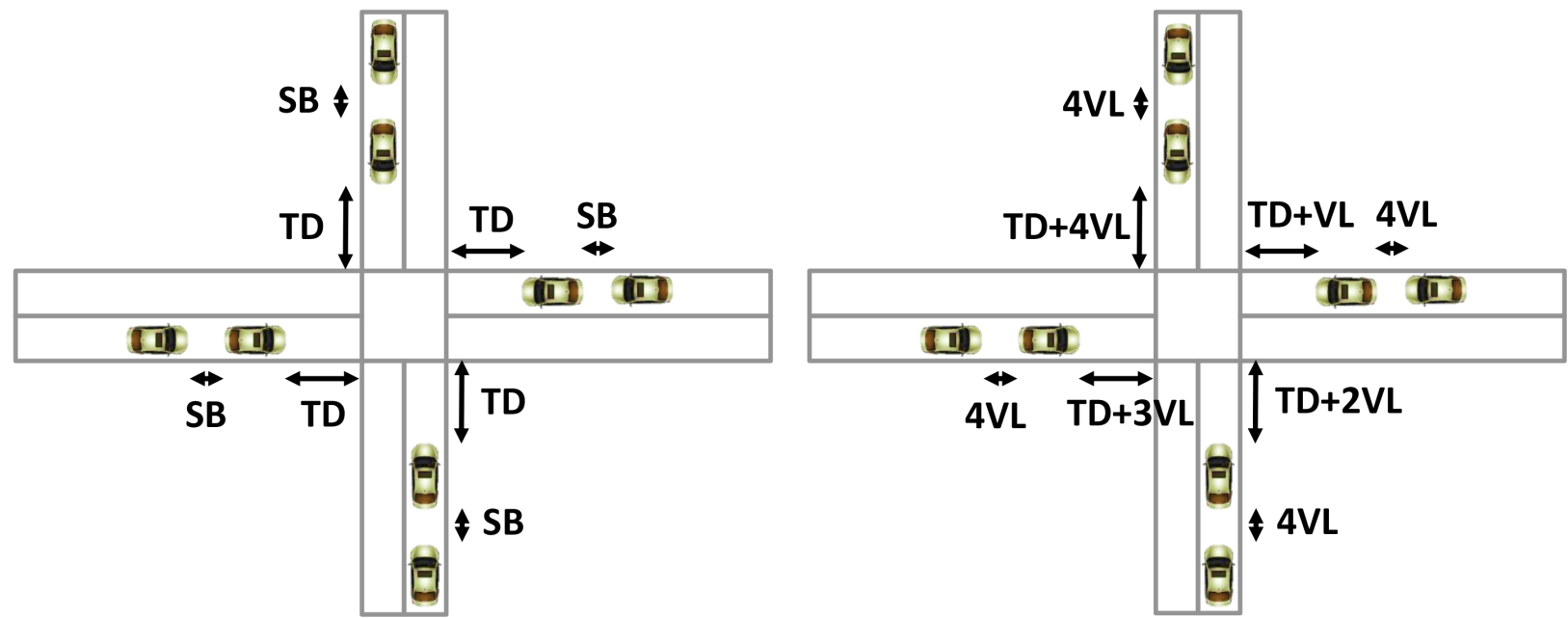 Not to scale
Not to scale
25
Crossroads Performs Better in Scale Tests
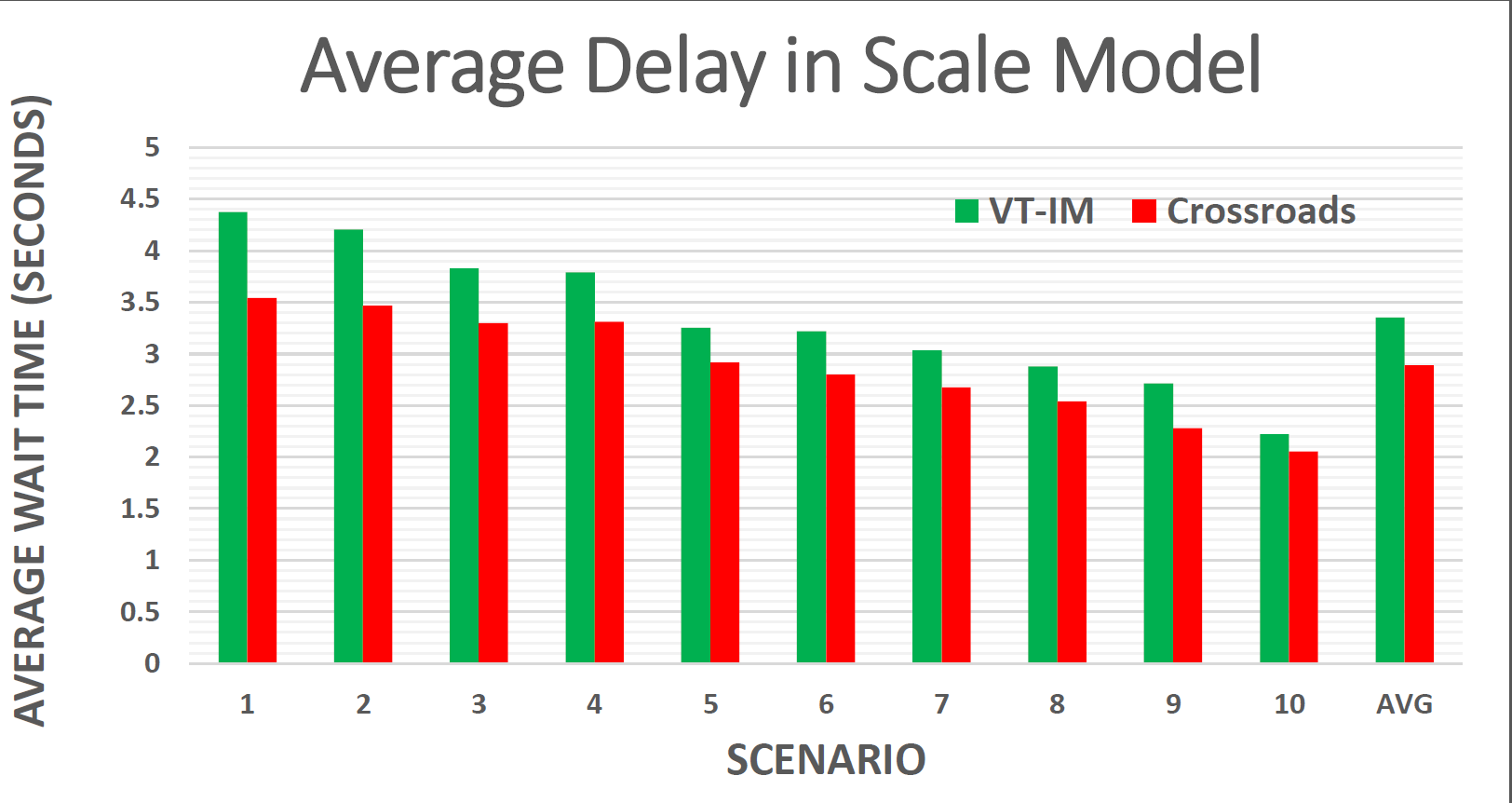 Heavy 
Traffic
INTERSECTION SCENARIO NUMBER
Light 
Traffic
26
[Speaker Notes: Car arrival scenarios instead]
Simulation in Matlab, N=160
27
Crossroads Performs Better in Simulation
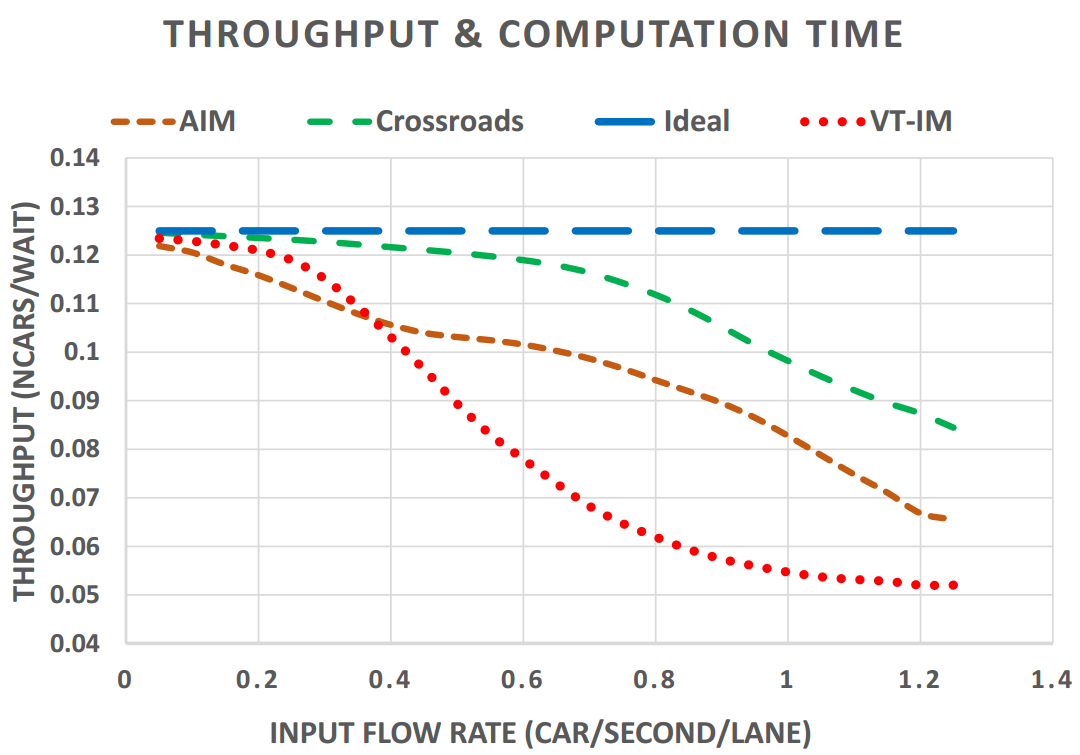 .5Round-
about
Light
Max
Flow
.35Traffic
Light
Max
Flow
28
[Speaker Notes: Figure out ideal that is possible
Mark interesting region
Mark traffic signal limits
Spend more time, add more slides]
Conclusion
An Intersection Manager (IM) must account for position uncertainty as a Safety Buffer
Position uncertainty comes from sensors, actuators, etc.
An IM must account for timing problems as Time Buffer
Computation Delay
Network Delay

AIM approach solves timing problem with a yes/no approach.

Our technique (Crossroads) eliminates the Time Buffer
It is replaced by timestamp-based execution
Crossroads maintains high schedulablility in addition to safety, thus increasing throughput
1.62x Crossroads vs VT-IM and 1.36x Crossroads vs AIM on average
29
[Speaker Notes: Missing main points
Needs work]